EGR 261 – Inverse Laplace Transforms using MATLAB
1
Residue method using MATLAB
[R,P,K] = residue(N, D) finds the residues, poles and direct term of a partial fraction expansion of the ratio of two polynomials N(s)/D(s).
If there are no multiple roots,

Vectors B and A specify the coefficients of the numerator and denominator polynomials in descending powers of s.
R = column vector of residues
P = column vector of pole locations
K = row vector of direct terms
The number of poles is n = length(D)-1 = length(R) = length(P). 
The direct term coefficient vector is empty if length(N) < length(D), otherwise length(K) = length(N) - length(D)+1.
If P(j) = ... = P(j+m-1) is a pole of multiplicity m, then the expansion includes terms of the form
 

[N, D] = residue(R,P,K), with 3 input arguments and 2 output arguments, converts the partial fraction expansion back to the polynomials with coefficients in N and D.

Reference:  type   help residue   in MATLAB
EGR 261 – Inverse Laplace Transforms using MATLAB
2
Example – Residue method using MATLAB
Note that the largest pole is listed first
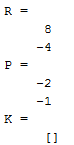 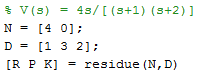 EGR 261 – Inverse Laplace Transforms using MATLAB
3
Example – Residue method using MATLAB
Could be found by hand using long division
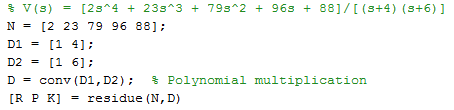 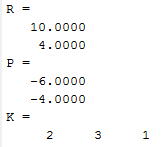 EGR 261 – Inverse Laplace Transforms using MATLAB
4
Example – Residue method using MATLAB
Note that the largest pole is listed first
Note that repeated roots are from lowest power to highest power
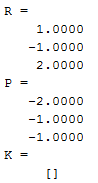 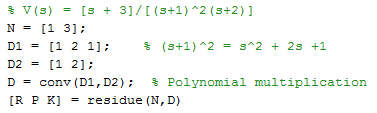 EGR 261 – Inverse Laplace Transforms using MATLAB
5
Example – Residue method using MATLAB
Answer expressed using quadratic factor
Answer expressed using complex roots
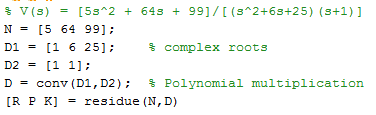 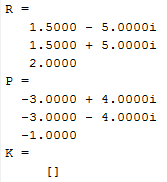 EGR 261 – Inverse Laplace Transforms using MATLAB
6
Finding inverse Laplace transforms using MATLAB
Although we just saw how we could use MATLAB to perform partial fraction expansion using the residue method, an even more powerful function is available for finding inverse Laplace transforms:  ilaplace( ).

ilaplace(F)  - the inverse Laplace transform of symbolic F with default independent variable s.   The default return is a function of t. The inverse Laplace transform is applied to a function of s and returns a function of t.
ilaplace(F, y)  - returns a function of y instead of a function of t
                       - ilaplace(F, t) is the same as ilaplace(F)
ilaplace(F, y, x)  - finds the inverse transform as a function of x (instead of s) and returns a function of y (instead of t)
                       - ilaplace(F, t, s) is the same as ilaplace(F)

Note:  Since we are using one-sided Laplace transforms, there is an implied u(t) associated with functions.  So if  ilaplace (2/s) returns the value 2, then it is implied that f(t) = 2u(t).


Examples:  See the following pages
EGR 261 – Inverse Laplace Transforms using MATLAB
7
Examples – using MATLAB       Verify the following relationships:
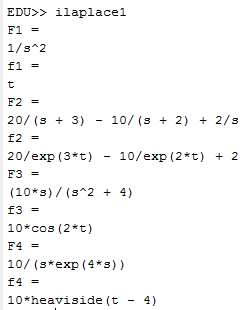 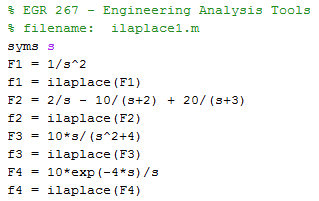 EGR 261 – Inverse Laplace Transforms using MATLAB
8
Examples
Find inverse Laplace transforms for the some of the following functions and use MATLAB to verify the results.  (Optional:  Also find the poles and residues.)